STATUS PBJS : Présentation générale
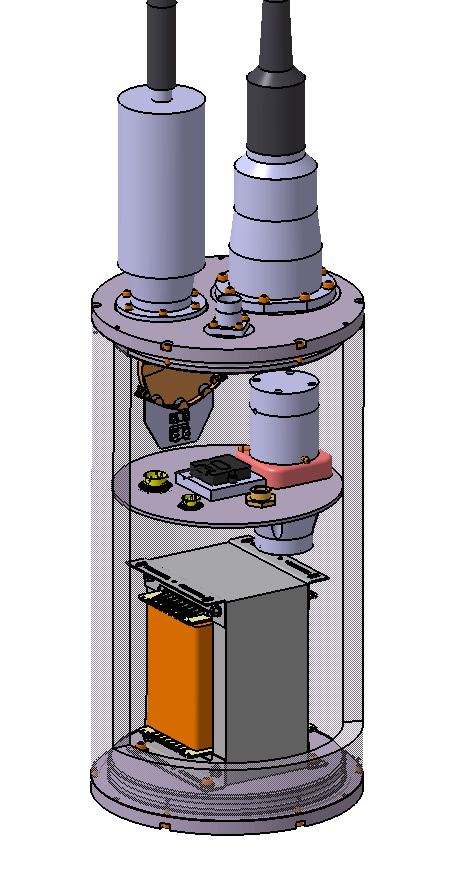 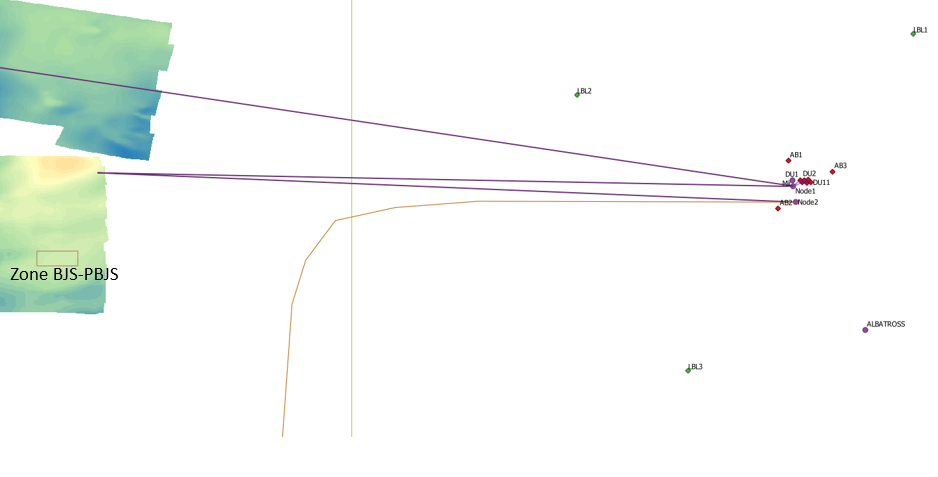 Document : P. Lamare – Réunion avancement PBJS 16.09.21
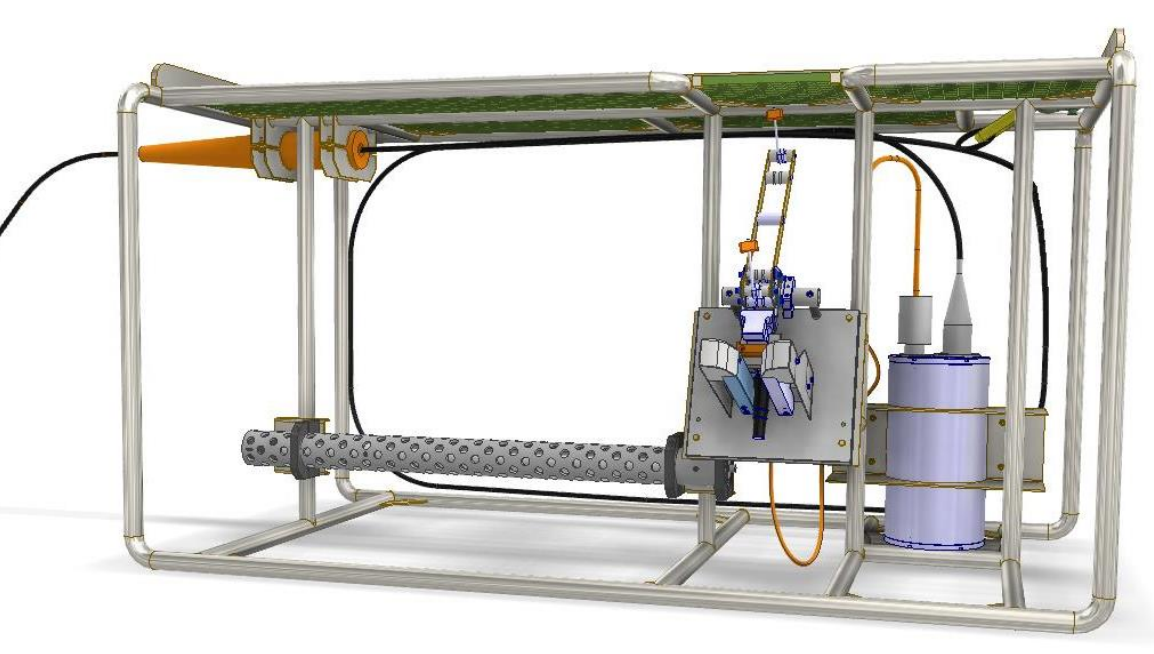 Document : P. Lagier
1,5 x 1,5 x 3m
450 kg air / 250 kg eau
Document : Carl Gojak – Karim Mahiouz. DT INSU
Le : 29.09.21					Ph. LAGIER					           p.1
STATUS PBJS : Collaboration
CPPM
DT-INSU
M. Billault - A. Cosquer – P. Lagier - P. Lamare - S. Théraube   +   V. Bertin
C. Gojak – K. Mahiouz
Enceinte container
Transformateur et équipement
Outillage de connection
Electrode et connectique
Pénétrateur/câble
Jumper
Test HP
Châssis nu
Simulation mécanique châssis
Fourreau anode et brides
Bending restrictor
Commun
Test déformée châssis
Assemblage châssis
Tests connection avec BJS
Le : 29.09.21					Ph. LAGIER					           p.2
STATUS PBJS : livraisons
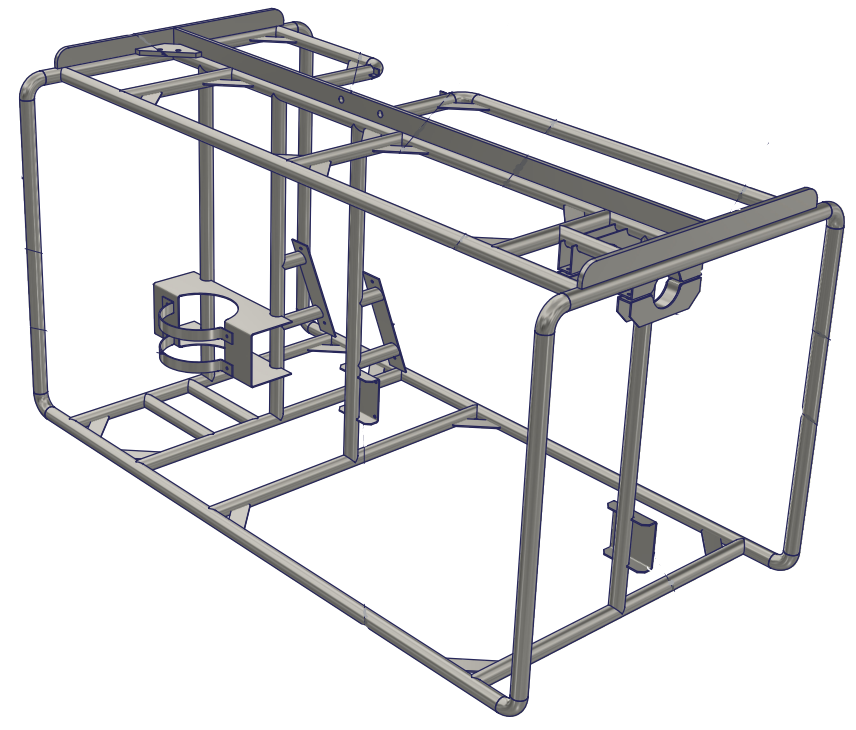 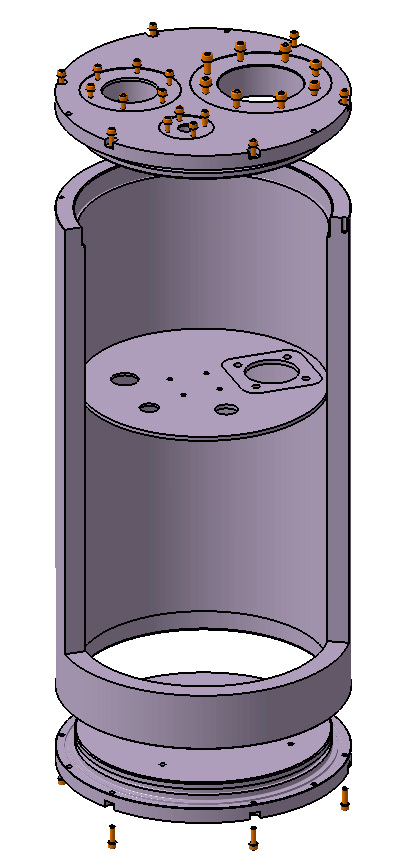 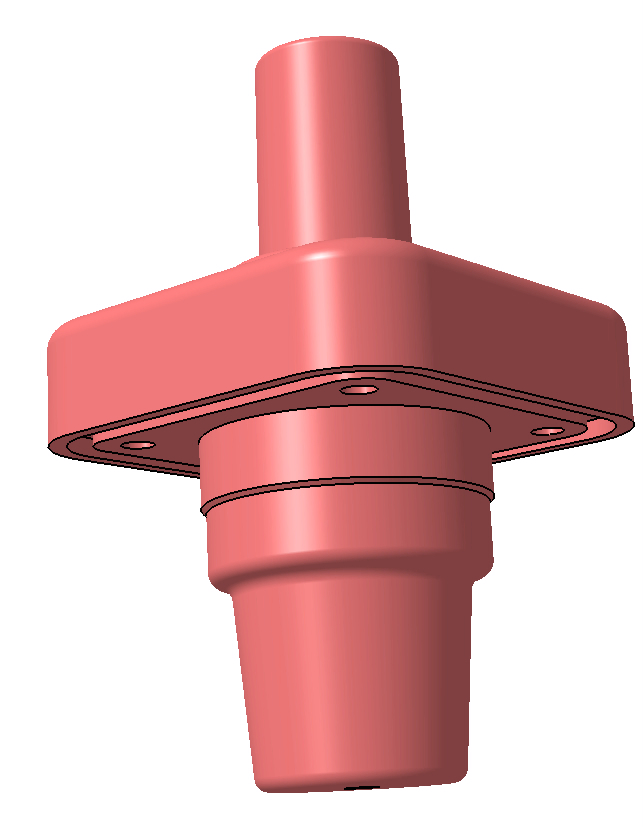 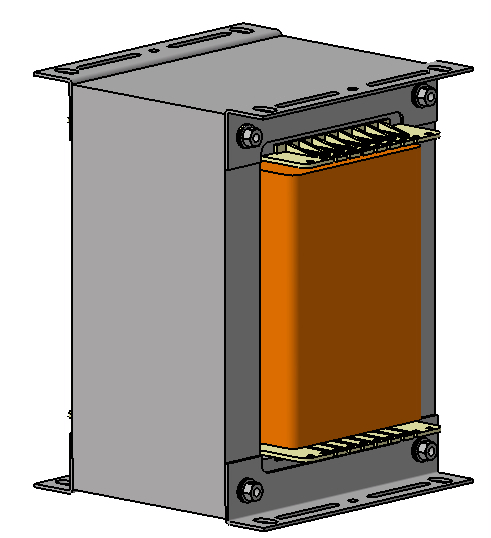 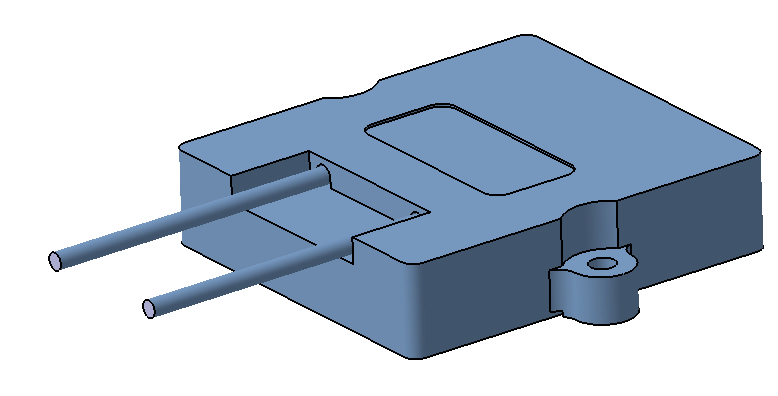 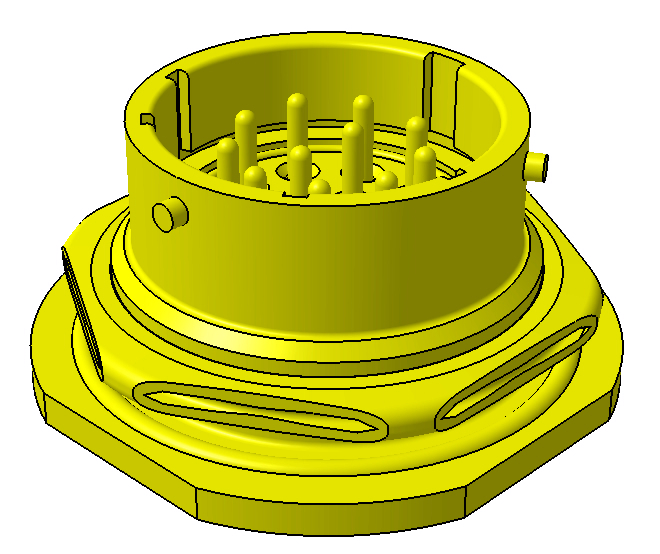 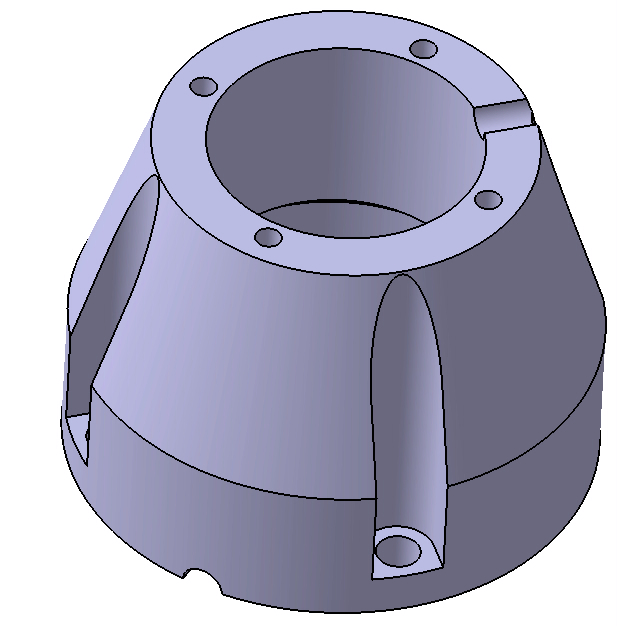 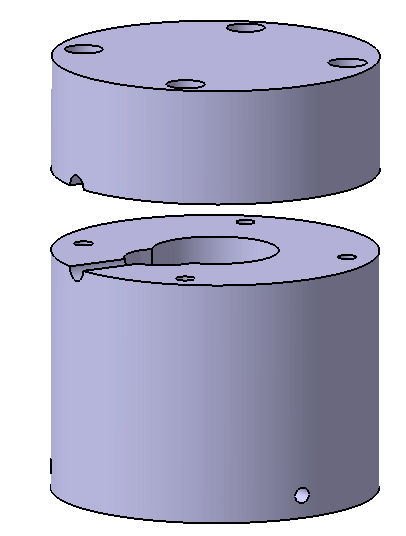 29 octobre
Sem. 40
Dispo
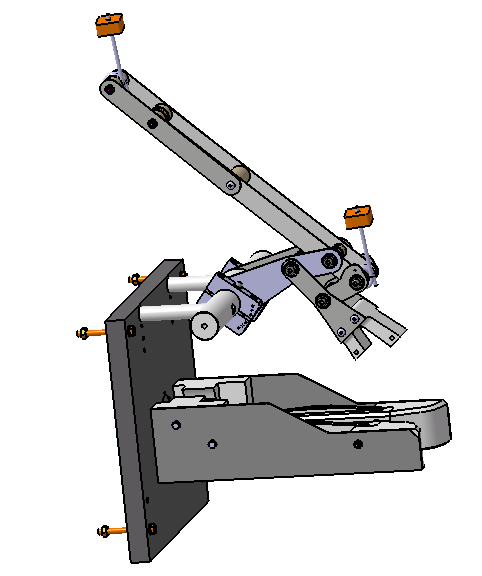 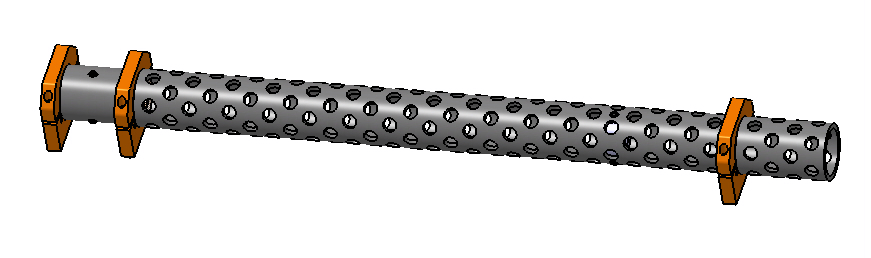 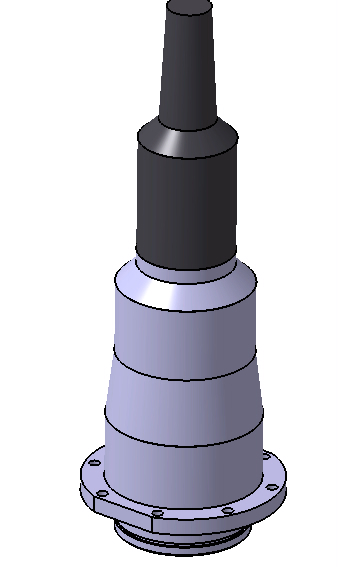 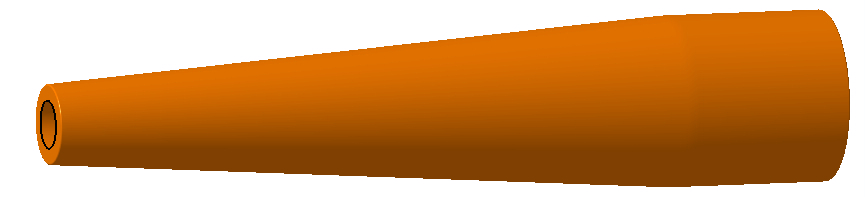 Le : 29.09.21					Ph. LAGIER					           p.3
STATUS PBJS : planning
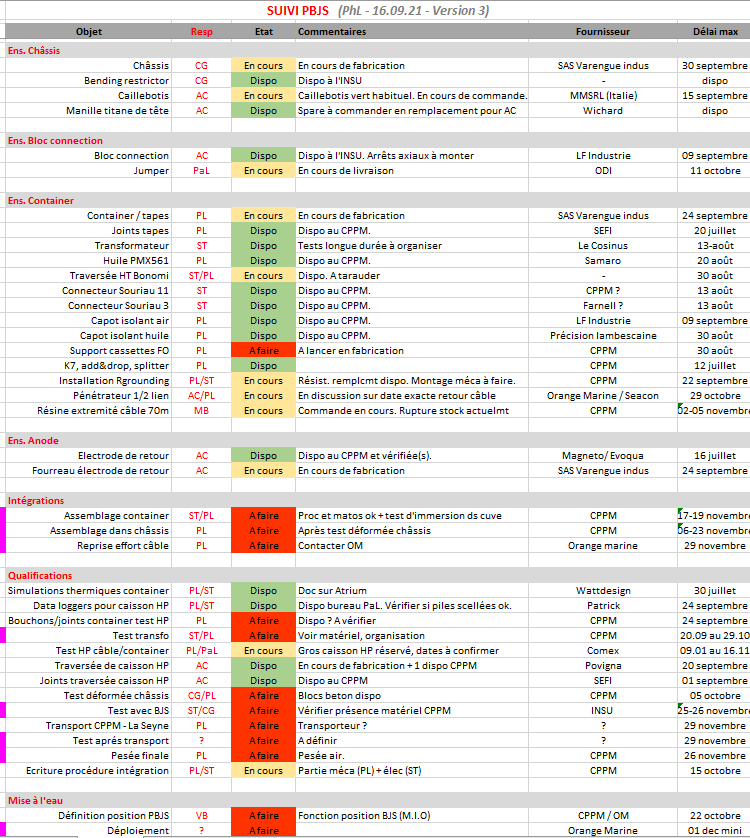 Le : 29.09.21					Ph. LAGIER					           p.4
STATUS PBJS : planning
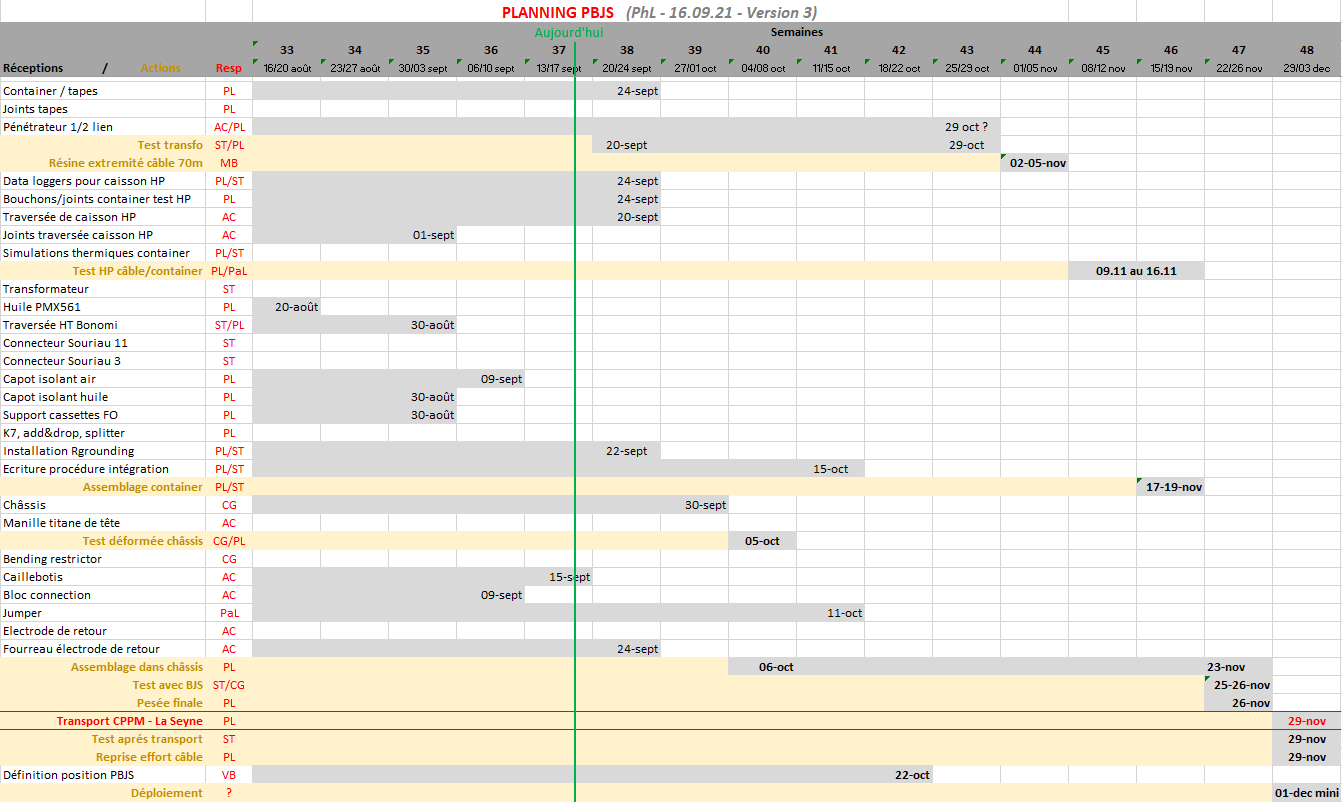 Le : 29.09.21					Ph. LAGIER					           p.5
STATUS PBJS : budget
Châssis, caillebotis, manille titane, bending restrictor
Bloc, jumper
Enceinte, instrumentation, pénétrateur Seacon
Anode, fourreau, connectique
Bosse câble
Simu thermiques, test HP Comex
Hors matériel dispo CPPM, transport @ La seyne, survey zone, déploiement
Le : 29.09.21					Ph. LAGIER					           p.6